วาระที่ 4.1
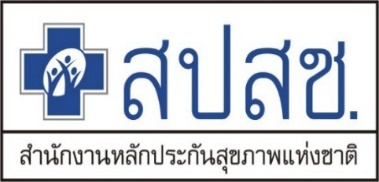 ประเด็นสุขภาพเขต แผนการดูแลผู้สูงอายุที่มีภาวะพึ่งพิง
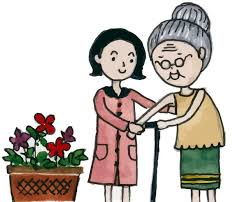 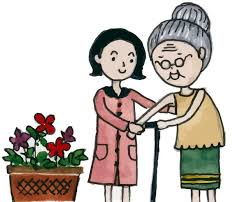 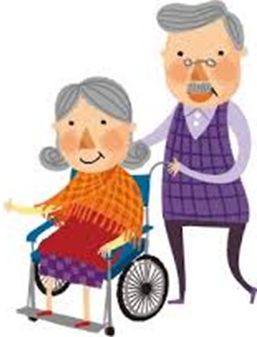 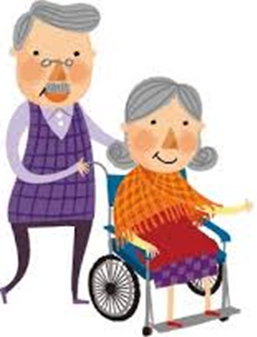 1
ที่มา
มติการประชุม อปสข.ครั้งที่1/2564 วันที่ 20 มค.64และ อคม. ครั้งที่ 1/2564 วันที่ 21 มค. 64
 พิจารณามอบผู้แทน จาก อปสข. และ อคม. ร่วมเป็น คณะทำงานผู้รับผิดชอบแผนงานร่วมของ อปสข. และ อคม. เขต 5 ราชบุรี เรื่องการดูแลระยะยาวด้านสาธารณสุขสำหรับผู้สูงอายุที่มีภาวะพึ่งพิง (Long Term Care) ในระบบหลักประกันสุขภาพแห่งชาติ เขตสุขภาพที่ 5
มติการประชุม อปสข.ครั้งที่ 1/2565 วันที่ 19 มกราคม 2565
 เห็นชอบแผนการดูแลผู้สูงอายุที่มีภาวะพึ่งพิงและบุคคลอื่นที่มีภาวะพึ่งพิง
2
การมีส่วนร่วมทุกภาคส่วน
ประเด็นความจำเป็นด้านสุขภาพที่มีความสนใจร่วมกัน 
“ อปสข., อคม. และภาคีเครือข่าย ”
“ การดูแลผู้สูงอายุ
    ที่มีภาวะพึ่งพิง”
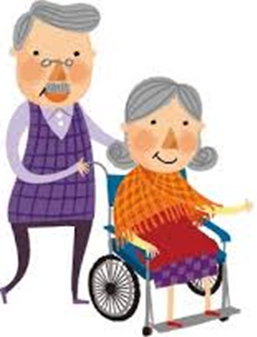 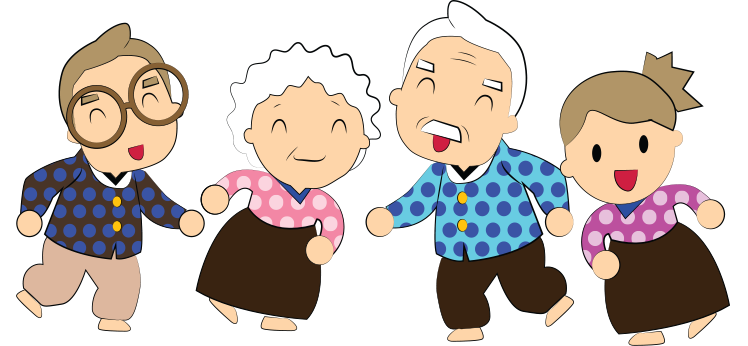 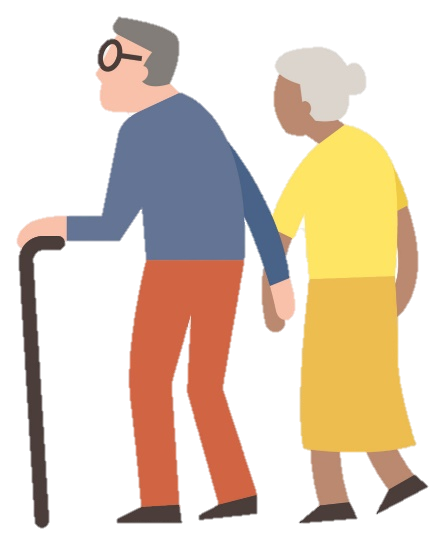 3
เป้าหมาย :
การดำเนินงานในระยะแรก(ปีงบประมาณ 2565)
เพิ่มการดูแลผู้มีภาวะพึ่งพิงครอบคลุมมากขึ้น
4
เป้าหมาย :
การดำเนินงานในระยะแรก(ปีงบประมาณ 2565)
เพิ่มการดูแลผู้มีภาวะพึ่งพิงครอบคลุมมากขึ้น
ประเด็นร่วมการดูแลผู้สูงอายุ 
เขตสุขภาพที่ 5 ระยะแรก
( ปีงบประมาณ 2565)
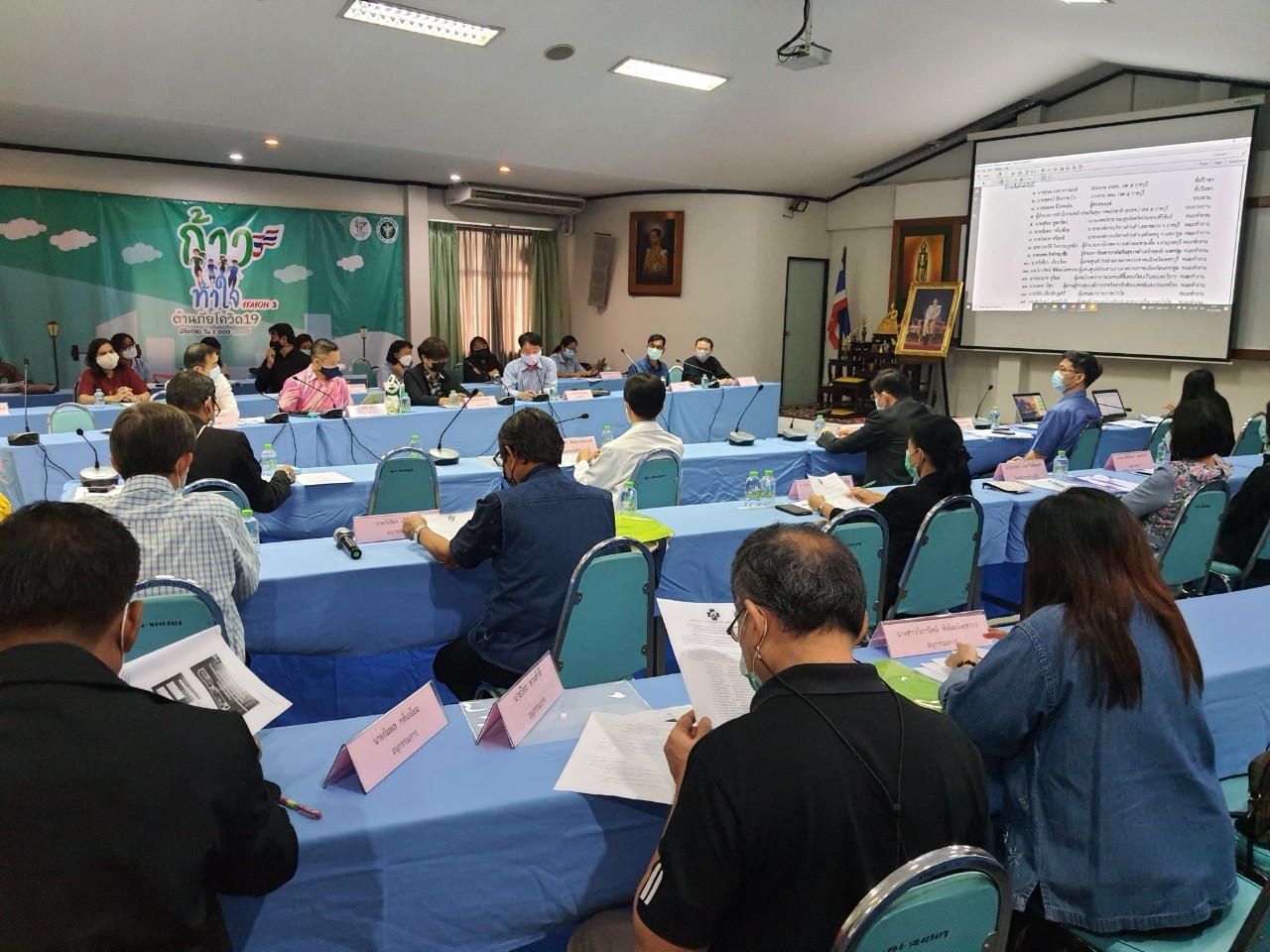 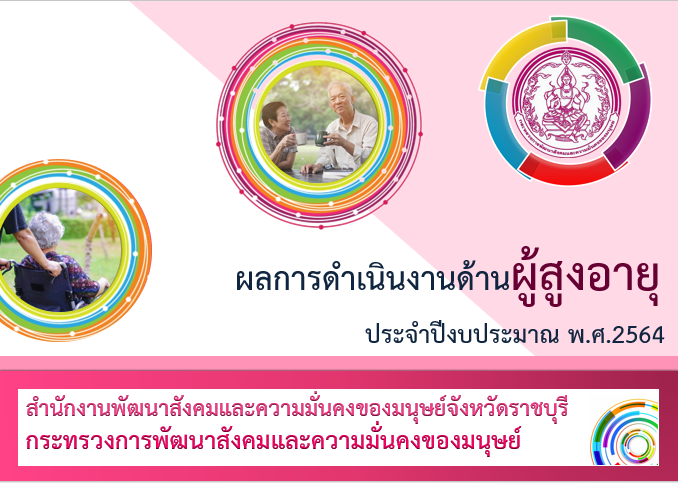 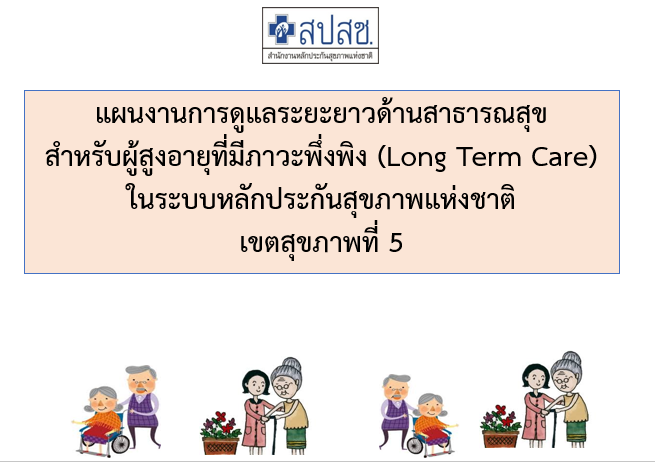 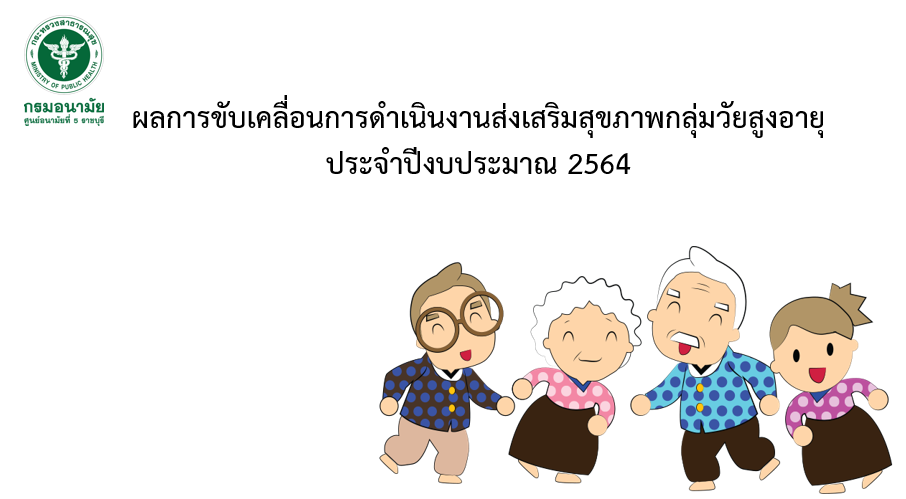 @   เพิ่มความครอบคลุม
       พื้นที่ LTC
@   เพิ่มจำนวน 
       Care manager 
       Care giver
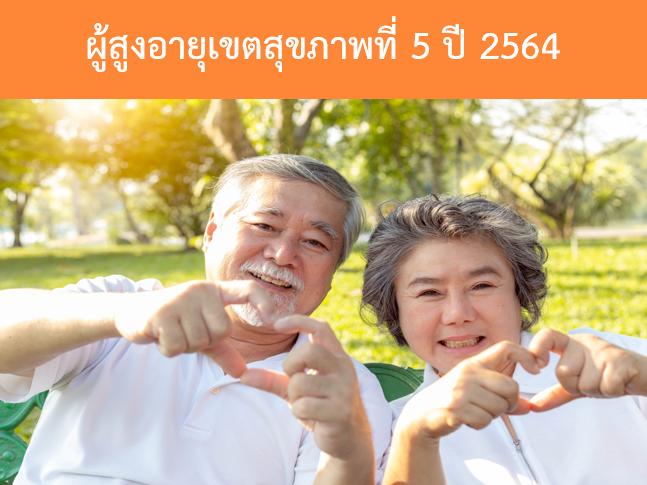 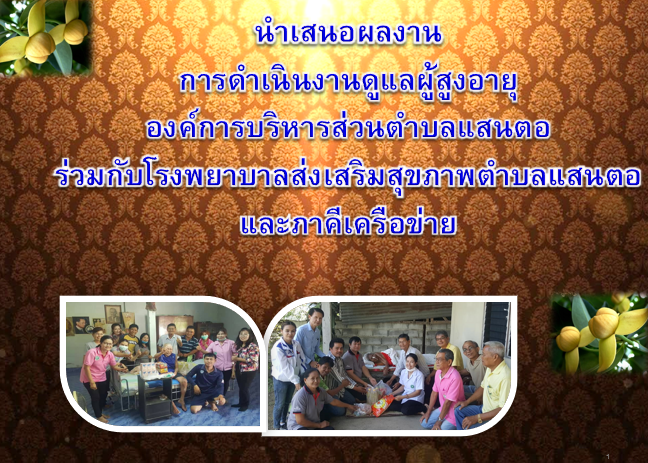 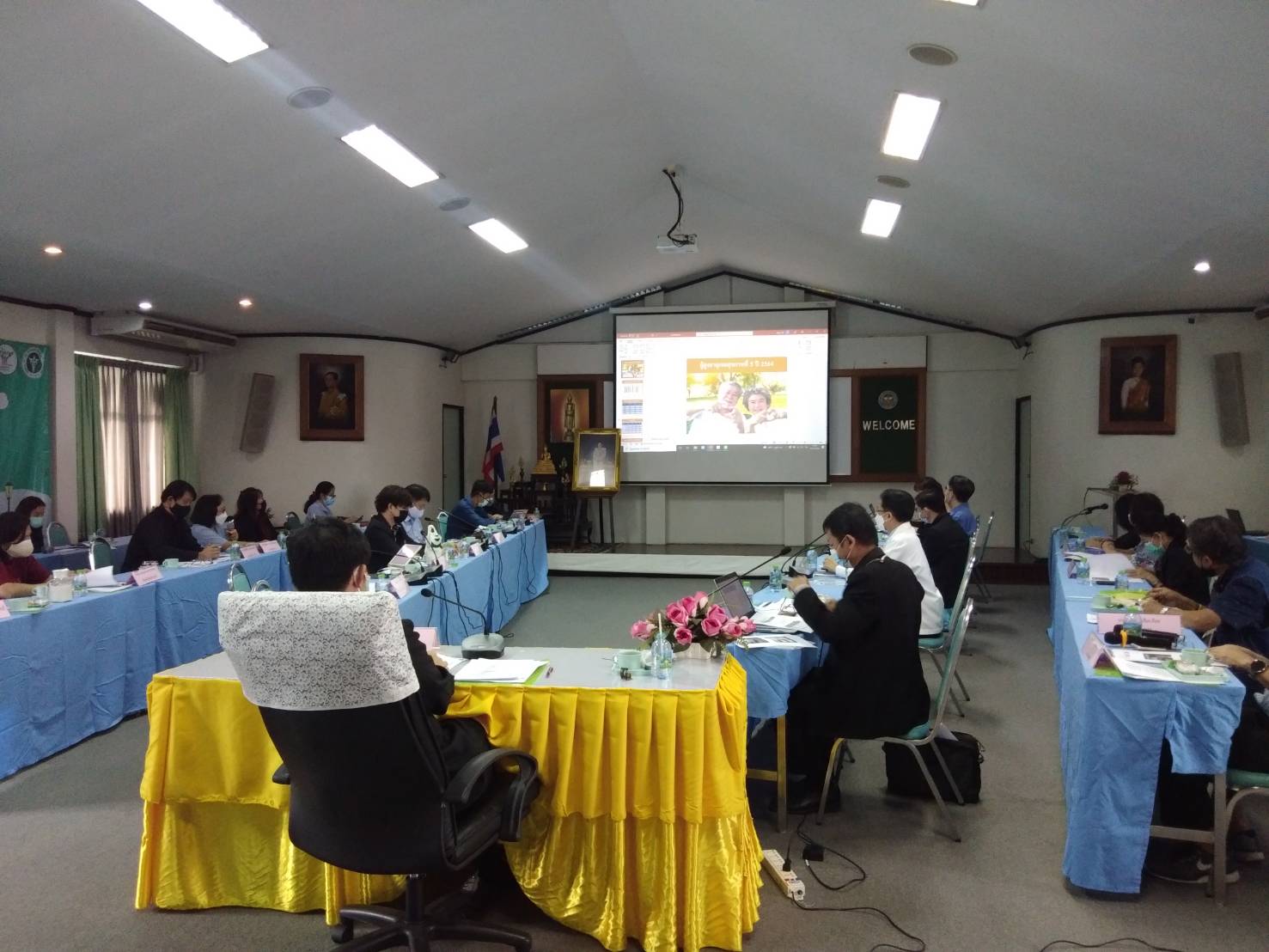 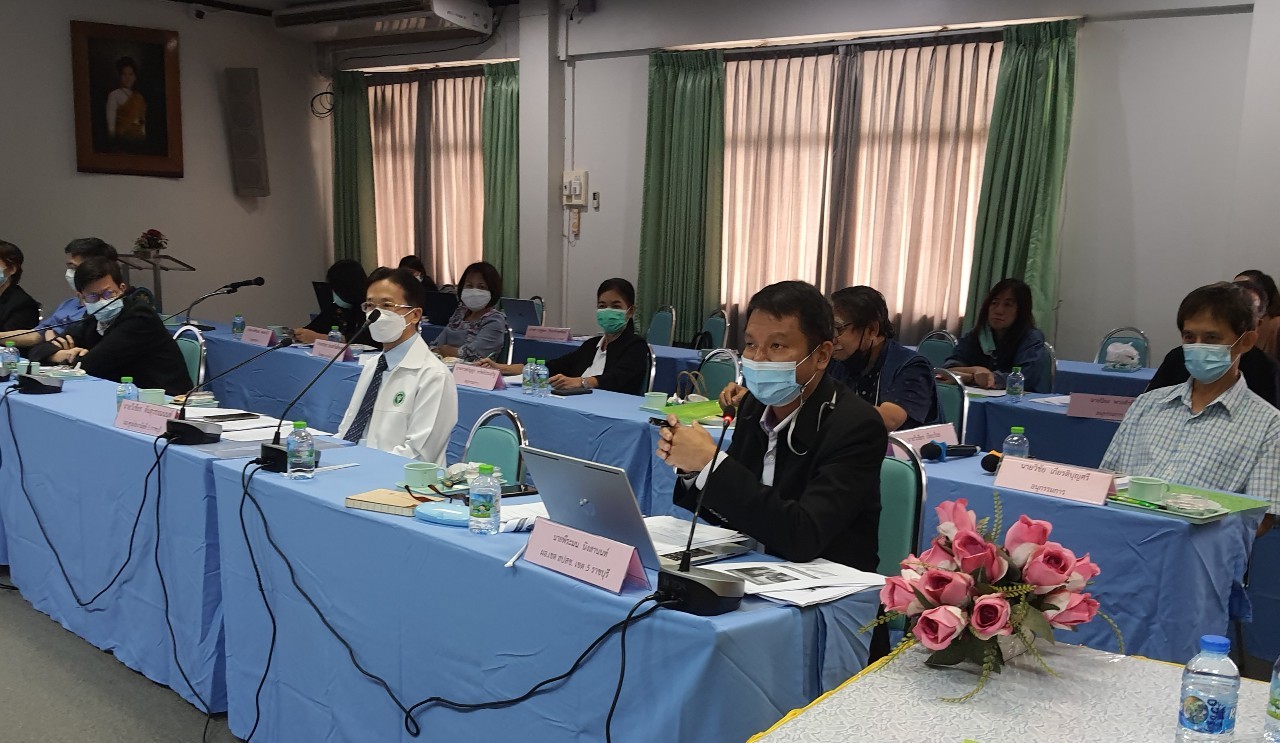 5
จากการประชุมคณะทำงานดำเนินการแผนงานร่วมของ อปสข. และ อคม. เขต 5 ราชบุรีครั้งที่ 1/2565 วันที่ 29 ตุลาคม 2564
6
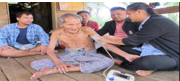 การออกแบบระบบบริหารงบบริการสาธารณสุข
สำหรับผู้สูงอายุที่มีภาวะพึ่งพิงในระบบหลักประกันสุขภาพ
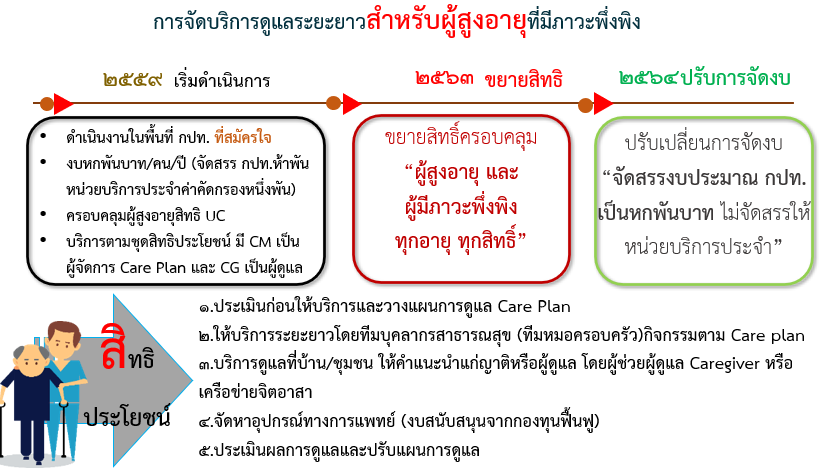 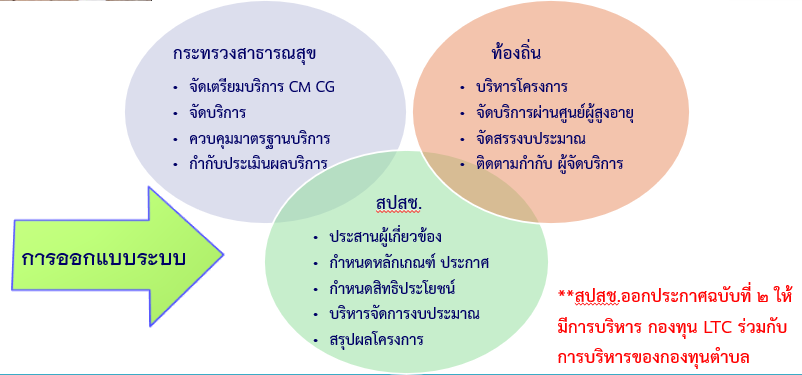 7
สถานการณ์ผู้สูงอายุ เขตสุขภาพที่ 5 ราชบุรี
ปิรามิดประชากรไทย ปี 2564
ผู้สูงอายุ 13.8 ล้านคน (20%)
เขต 5 ราชบุรี 4,087,001 คน
ผู้สูงอายุ  858,291 คน (21%)
ที่มา https://hdcservice.moph.go.th/ ข้อมูล 4/10/2564
8
ผู้สูงอายุ 13.8 ล้านคน (20%)
เขต 5 ราชบุรี 4,087,001 คน
ผู้สูงอายุ  858,291 คน (21%)
ที่มา : แผนการตรวจนราชการกระทรวงสาธารณสุข; 2564
9
การคัดกรองความสามารถในการปฏิบัติกิจวัตรประจำวัน (ADL) ปี 2564
10
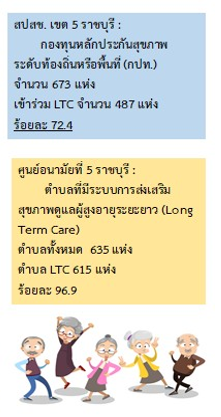 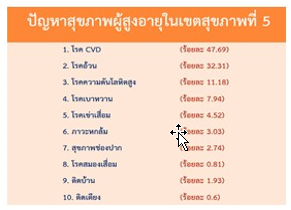 11
กองทุนหลักประกันสุขภาพระดับท้องถิ่นหรือพื้นที่ (กปท.) ที่เข้าร่วม LTC จำแนกรายเขต ปี 2564
ที่มา : สปสช. โปรแกรม ltc.nhso.go.th ข้อมูล ณ 4/10/ 2564
12
ร้อยละของกองทุนหลักประกันสุขภาพระดับท้องถิ่นหรือพื้นที่ (กปท.) ที่เข้าร่วม LTC จำแนกรายจังหวัด ปี 2564
ที่มา : สปสช. โปรแกรม ltc.nhso.go.th ข้อมูล ณ 4/10/ 2564
13
เป้าหมายการดำเนินงานปี 65
ปี 2565 เพิ่มความครอบคลุมอีก 85 แห่ง
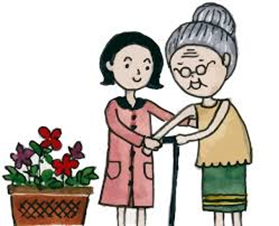 14
เป้าหมายการดำเนินงานปี 2565
15
จำนวนกองทุน LTC:CM
16
ข้อมูลจาก PM ทุกจังหวัด ณ ตุลาคม 2564
สัดส่วนผู้สูงอายุที่มีภาวะพึ่งพิง:CG ปี 2564
17
ที่มา : แผนการตรวจนราชการกระทรวงสาธารณสุข; 2564
แผนการดำเนินงานการดูแลผู้สูงอายุ เขตสุขภาพที่ 5
18
กิจกรรมที่ดำเนินการแล้ว
ติดตามการดำเนินงานกองทุนLTC (คืนข้อมูลใน Line) เพื่อให้ผู้รับผิดชอบงานดำเนินงานอย่างต่อเนื่อง
ชี้แจง LTC เข้าใหม่ 
ประสานภาคีเครือข่ายหน่วยงานที่เกี่ยวข้อง เพื่อวางแผนการขับเคลื่อนร่วมกัน เช่น ศอ 5, เขตสุขภาพที่ 5, พม, ภาคประชาชนในพื้นที่
ปัญหาอุปสรรค
หน่วยที่เข้าร่วมกองทุน LTCแล้ว เจ้าหน้าที่มีการโยกย้าย ไม่มีการส่งต่องาน
19
แผนการดำเนินงานการดูแลผู้สูงอายุ เขตสุขภาพที่ 5 (ต่อ)
20
แผนการดำเนินงานการดูแลผู้สูงอายุ เขตสุขภาพที่ 5 (ต่อ)
21
แผนการดำเนินงานการดูแลผู้สูงอายุ เขตสุขภาพที่ 5 (ต่อ)
22
คณะทำงานกำกับคุณภาพและมาตรฐานการดูแลผู้สูงอายุที่มีภาวะพึ่งพิง
มีอำนาจหน้าที่ ดังนี้
ดำเนินการจัดทำแผนงานการดูแลการกำกับคุณภาพและมาตรฐานการดูแลผู้สูงอายุที่มีภาวะพึ่งพิง 
     เขตสุขภาพที่ 5  
นำเสนอแแผนงานการดูแลการกำกับคุณภาพและมาตรฐานการดูแลผู้สูงอายุที่มีภาวะพึ่งพิง เขตสุขภาพที่ 5  แก่คณะอนุกรรมการควบคุมคุณภาพและมาตรฐานบริการสาธารณสุขเขต 5	ราชบุรี 
กำกับ ติดตาม นิเทศ และสรุปผลการดำเนินงาน และการกำกับคุณภาพและมาตรฐานการดูแล
ผู้สูงอายุที่มีภาวะพึ่งพิง เขตสุขภาพที่ 5
23
เพื่อพิจารณา
เห็นชอบแผนการดำเนินงานการดูแลผู้สูงอายุ เขตสุขภาพที่ 5
มติที่ประชุม................................
24
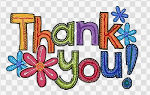 25